PECE Online School
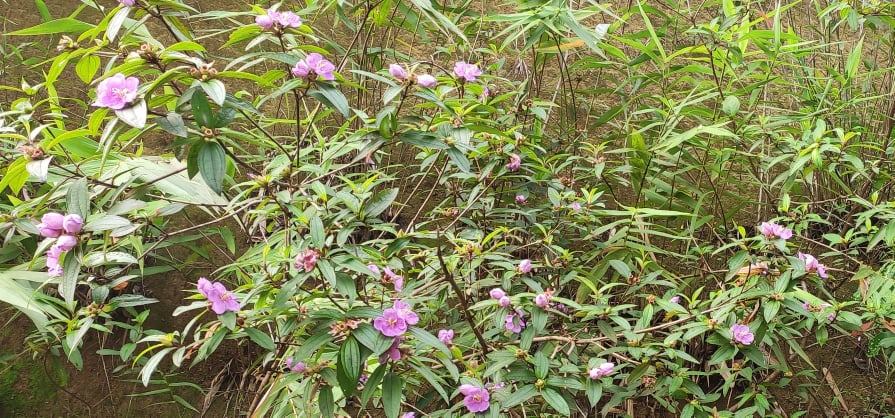 cÖf‚ 
hxï wLª‡ói
 bv‡g
ï‡f”Qv
 RvbvB
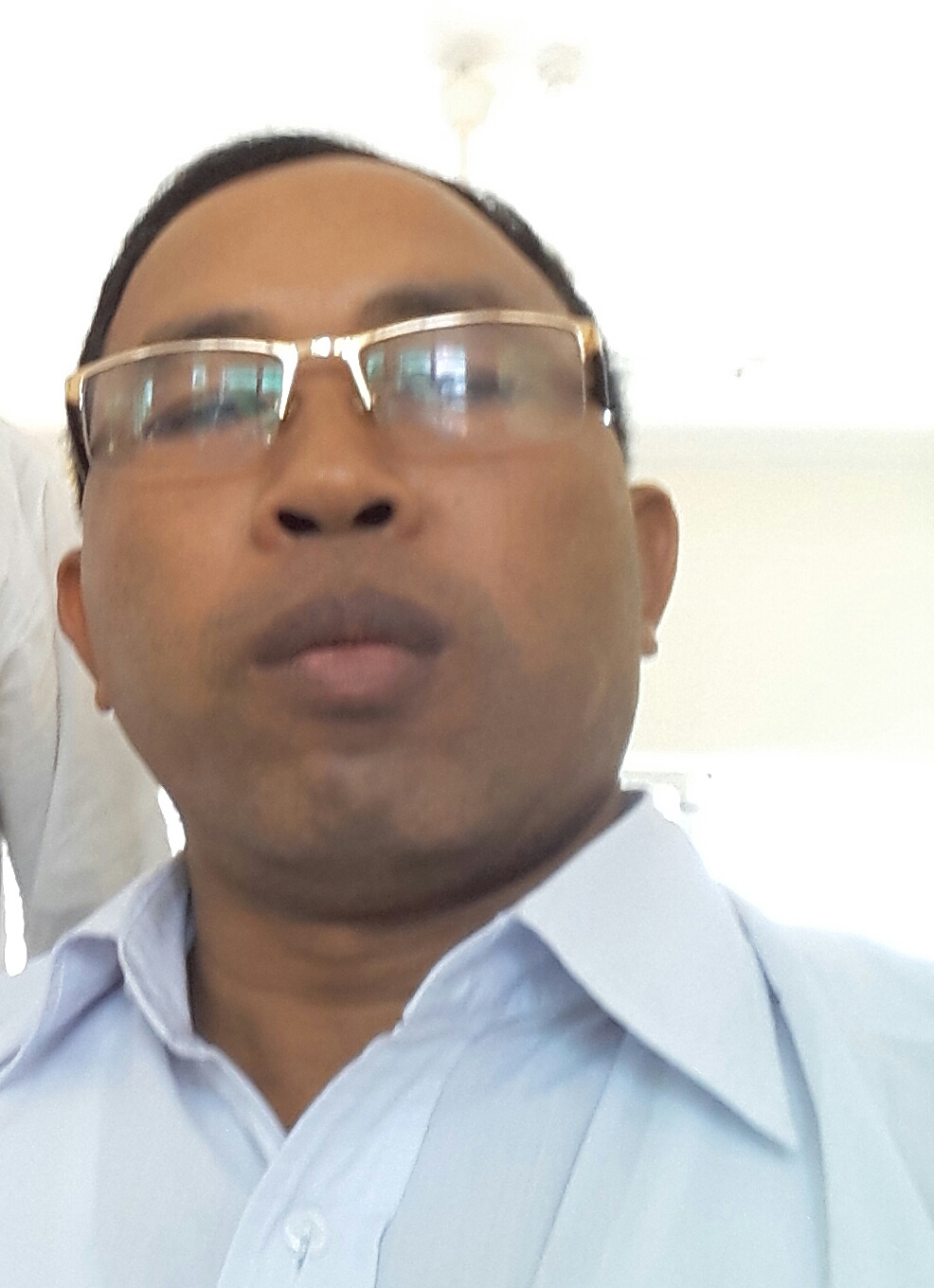 Avkv wcÖq wÎcyiv
cÖavb wkÿK
LvMovcyi miKvwi cÖv_wgK we`¨vjq
LvMovQwo m`i Dc‡Rjv|
‡kÖwY t cÂg
welq t wLªóa©g I ˆbwZK wkÿv 
Aa¨vq t Z…Zxq, cvV-1
welqe¯‘ t wÎe¨w³ ci‡gk^i
cvV¨vsk t wÎe¨w³ Ck^i......................
Avevi mgvb|
-t wkLbdj t- 
3.1.1 Ck^‡ii wZb e¨w³i ci¯ú‡ii mgvb ghv©`v 
I ¸iæ‡Z¡i welq eY©bv Ki‡Z cvi‡e|
G‡mv Mvb I
cÖv_©bv Kwi
mvivwek^ e¨vwc cªwZ ÿ‡Y ÿ‡Y
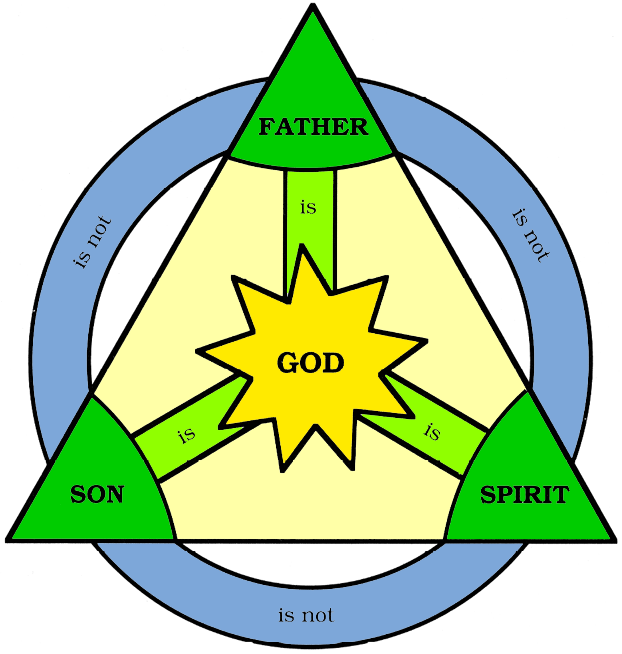 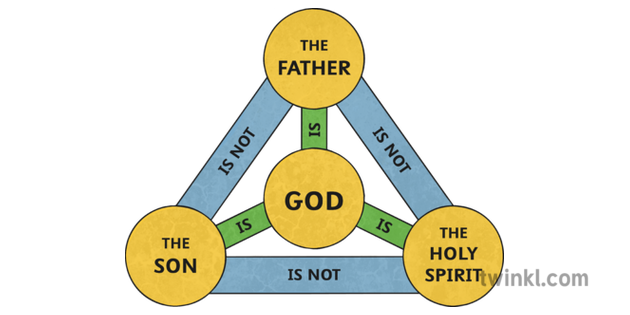 wcZv
Ck^i
cyÎ
cweÎ AvZ¥v
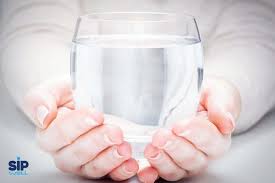 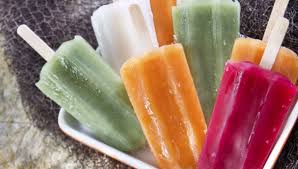 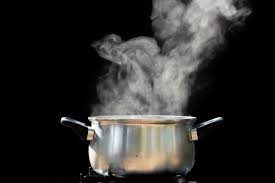 1| wZb e¨w³‡Z wK nq? 

2| wZb e¨w³ Avjv`v n‡jI Kq Ck^i?
3| cvwb‡K Avgiv KqwU i~‡c cvB?

4| cvwb wKfv‡e ev®ú nq?
evwoi KvR
GKwU Avg Gu‡K Gi wZbwU Ask Avjv`v K‡i †`Lv‡bv
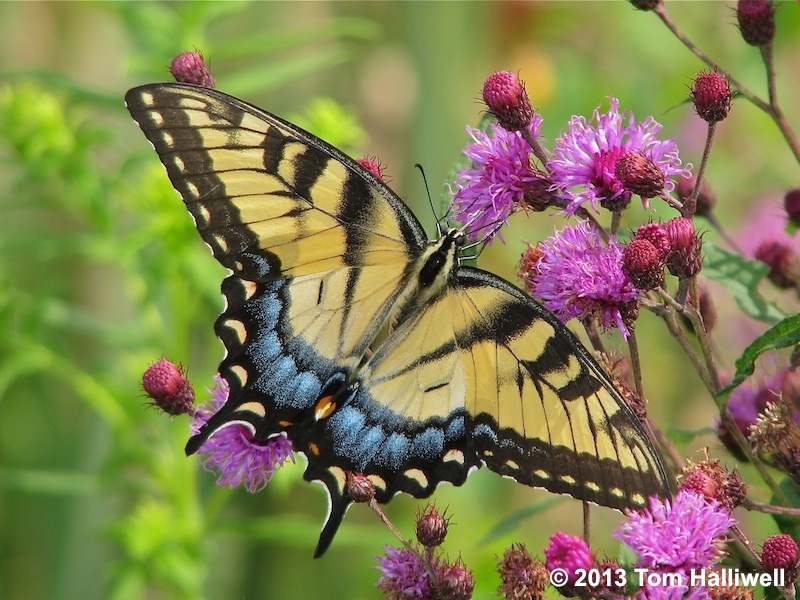 PECE Online School
mgvwß I we`vq